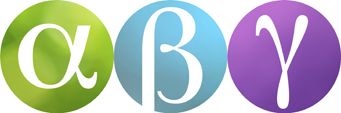 BEGREPP – VOLYM OCH VIKT
AVRUNDNING
DECI
KILOGRAM
MILLI
HEKTOGRAM
GRAM
MILLILITER
VIKT
LITER
PREFIX
CENTI
TON
HEKTO
VOLYM
KILO
CENTILITER
DECILITER